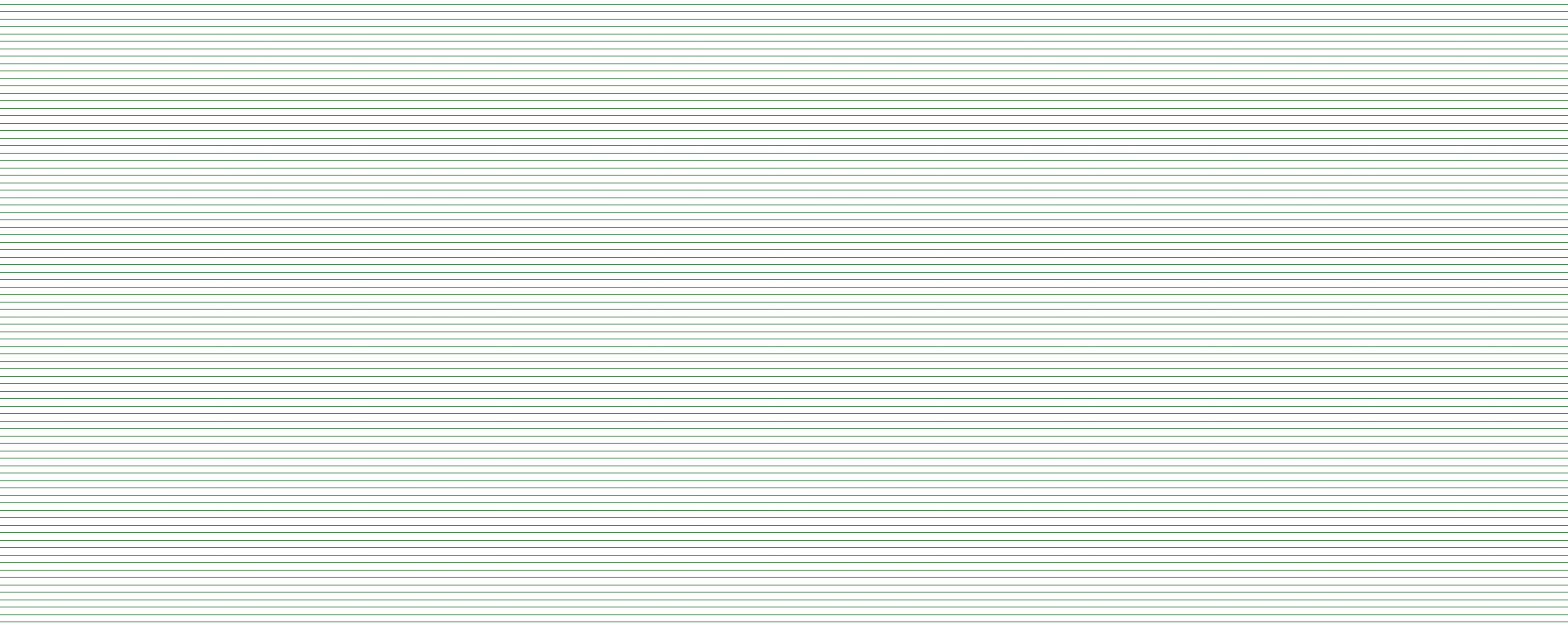 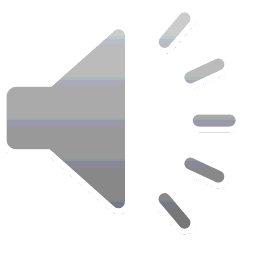 BUSINESS REPORT
LOGO
商务.汇报通用
HUI BAO TOGN YONG
The average person is always waiting for an opportunity to come The average person is always waiting for an The average person is
GREEN GEOMETRY
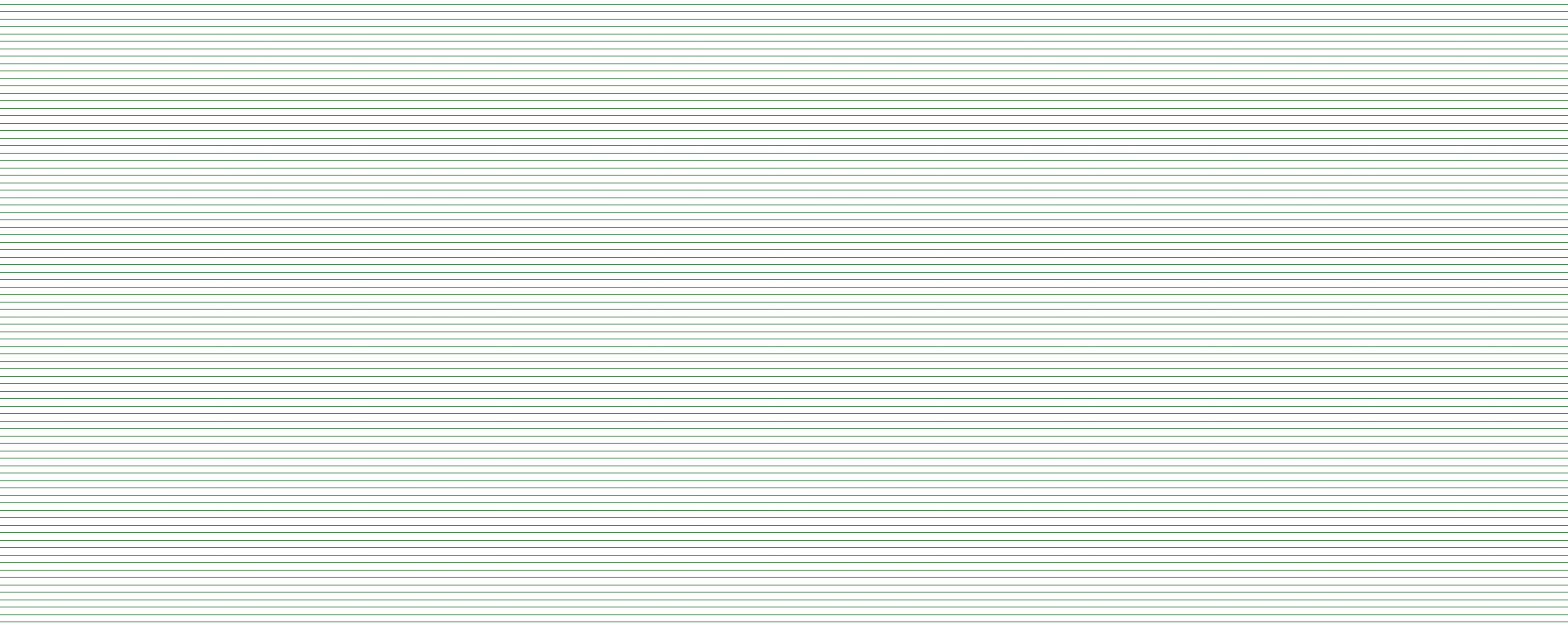 目录
1.
2.
3.
4.
输入您的内容
输入您的内容
输入您的内容
输入您的内容
The average person is always waiting for an
The average person is always waiting for an
The average person is always waiting for an
The average person is always waiting for an
CREATIVE GEOMETRY
LOGO
熊猫科技有限公司
PART ONE
输入您的内容
BUSINESS
请在此处添加具体内容，文字尽量言简意赅，简单说明即可，不必过于繁琐，注意板面美观度。请在此处添加具体内容，文字尽量言简意赅，简单说明即可，不必过于繁琐，注意板面美观度。
2-0-2-X
Synergistically utilize technically sound portals with, Synergistically utilize
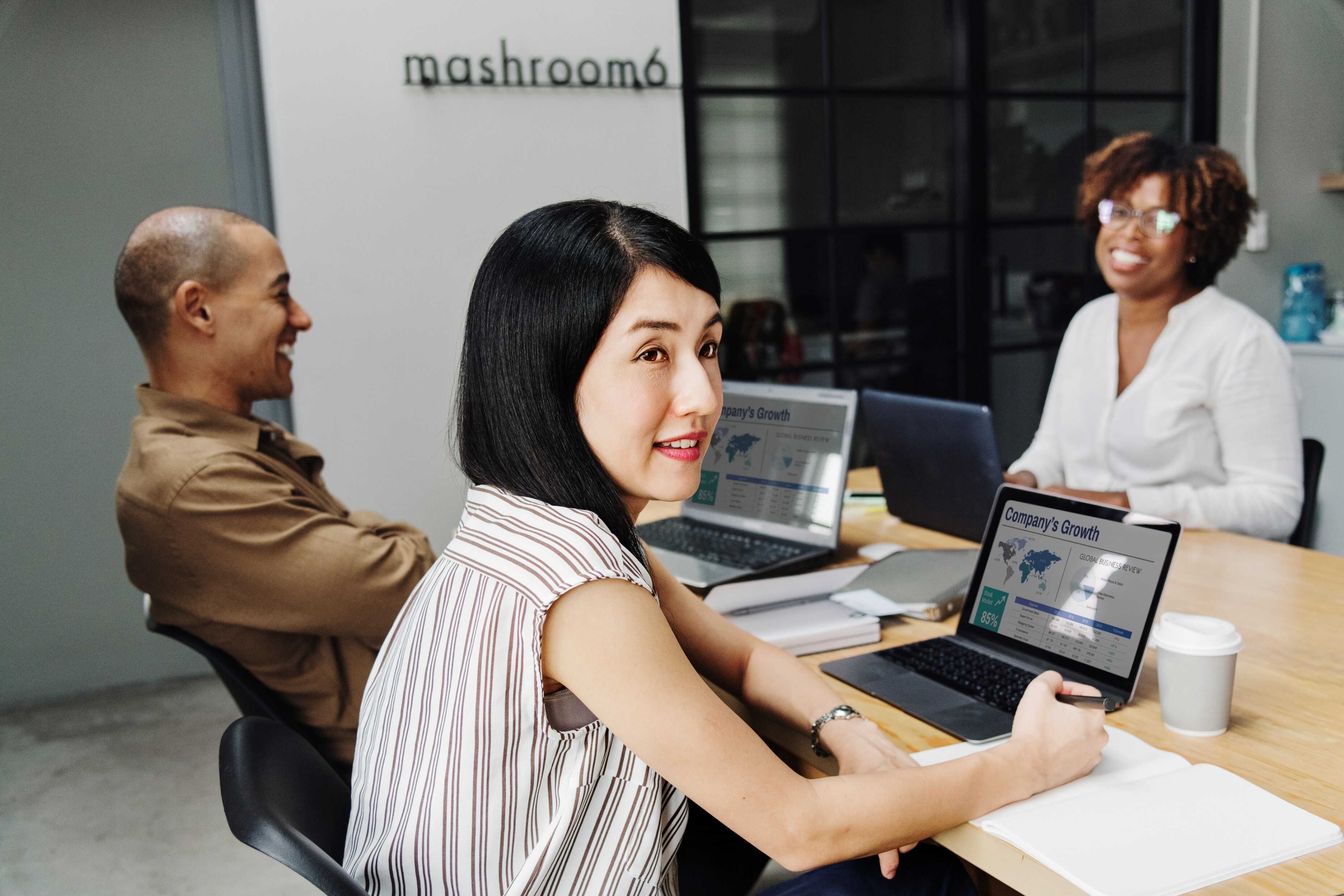 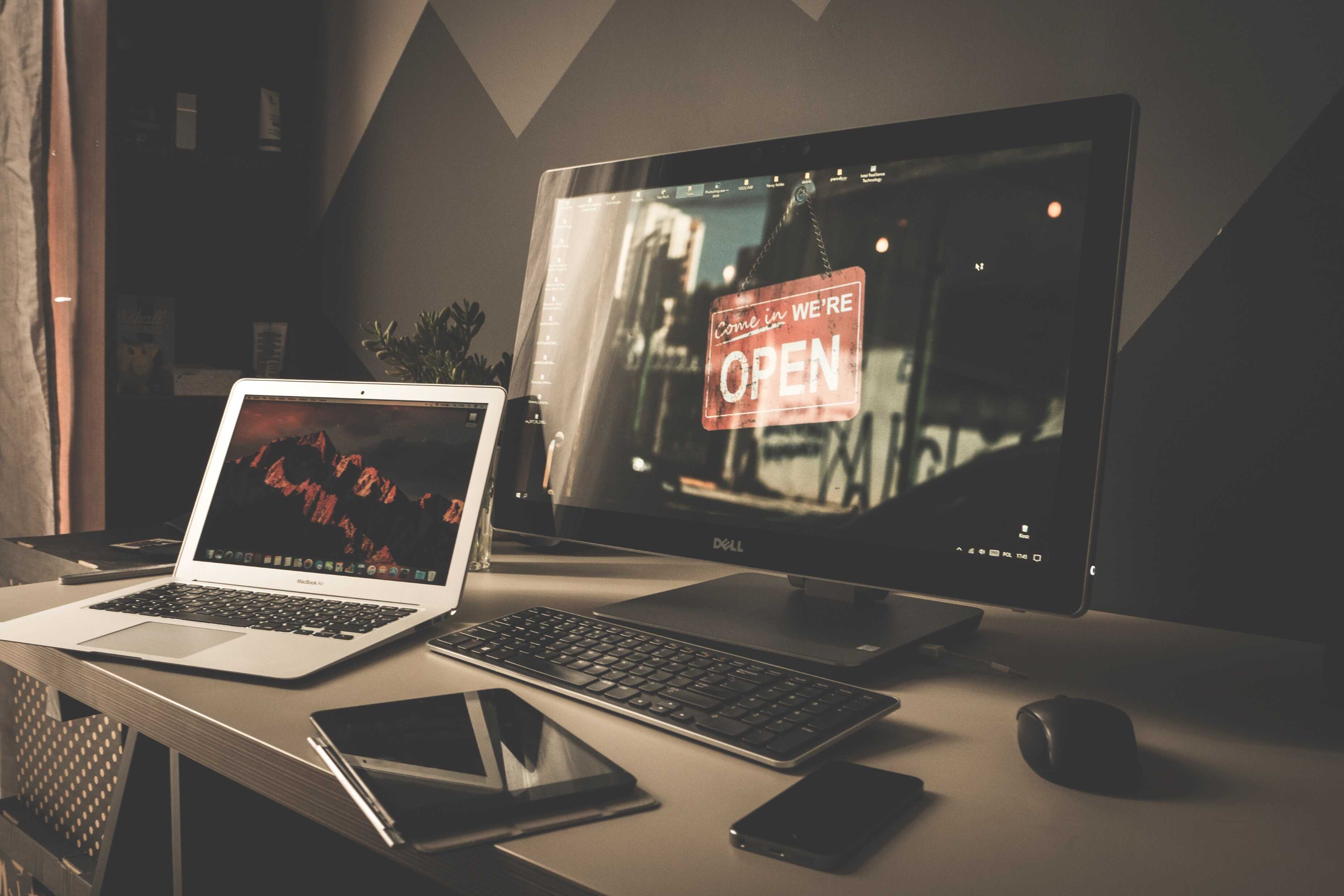 请您在此处输入小标题
点击请添加标题点击输入相关标题。点击请添加标题。点击请添加标题点击输入相关标题。

点击请添加标题点击输入相关标题。点击请添加标题。点击请添加标题点击输入相关标题。
输入小标题
输入小标题
点击请添加标题点击输入相关标题。
点击请添加标题点击输入相关标题。
请添加标题
输入标题
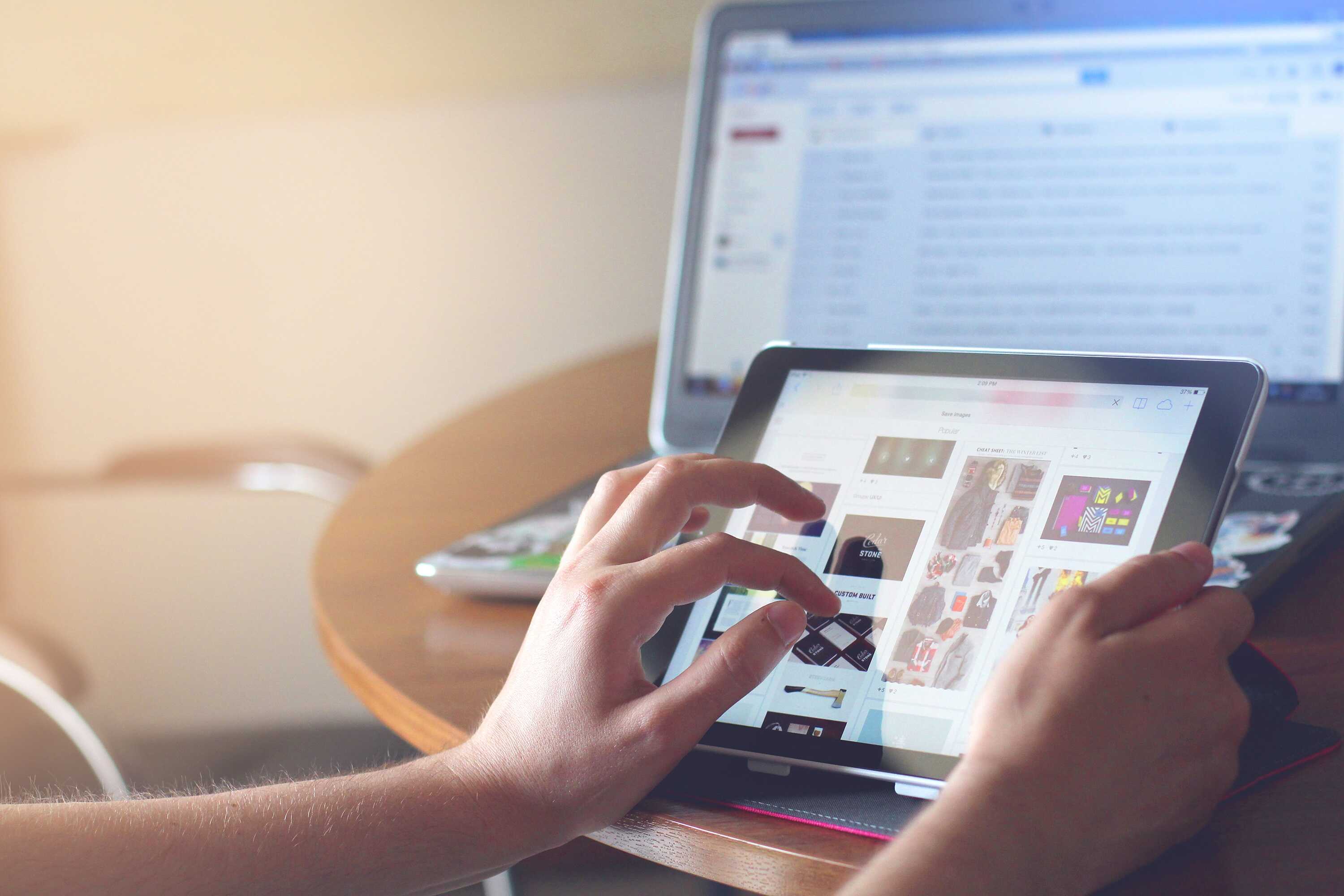 请您单击此处输入合适的文本内容说明，可以根据需要适当地调整文字的颜色或者大小等属性。
请您单击此处输入合适的文本内容说明，可以根据需要适当地调整文字的颜色或者大小等属性。
点击添加标题
请在此添加文字说明请在此添加文字说明请在此添加文字说明。请在此添加文字说明请在此添加文字说明请在此添加文字说明。请在此添加文字说明请。
请在此添加文字说明请在此添加文字说明请在此添加文字说明。请在此添加文字说明请
请在此添加文字说明请在此添加文字说明请在此添加文字说明。请在此添加文字说明请。
请在此添加文字说明请在此添加文字说明熊猫办公文字说明。请在此添加文字说明请
Business report
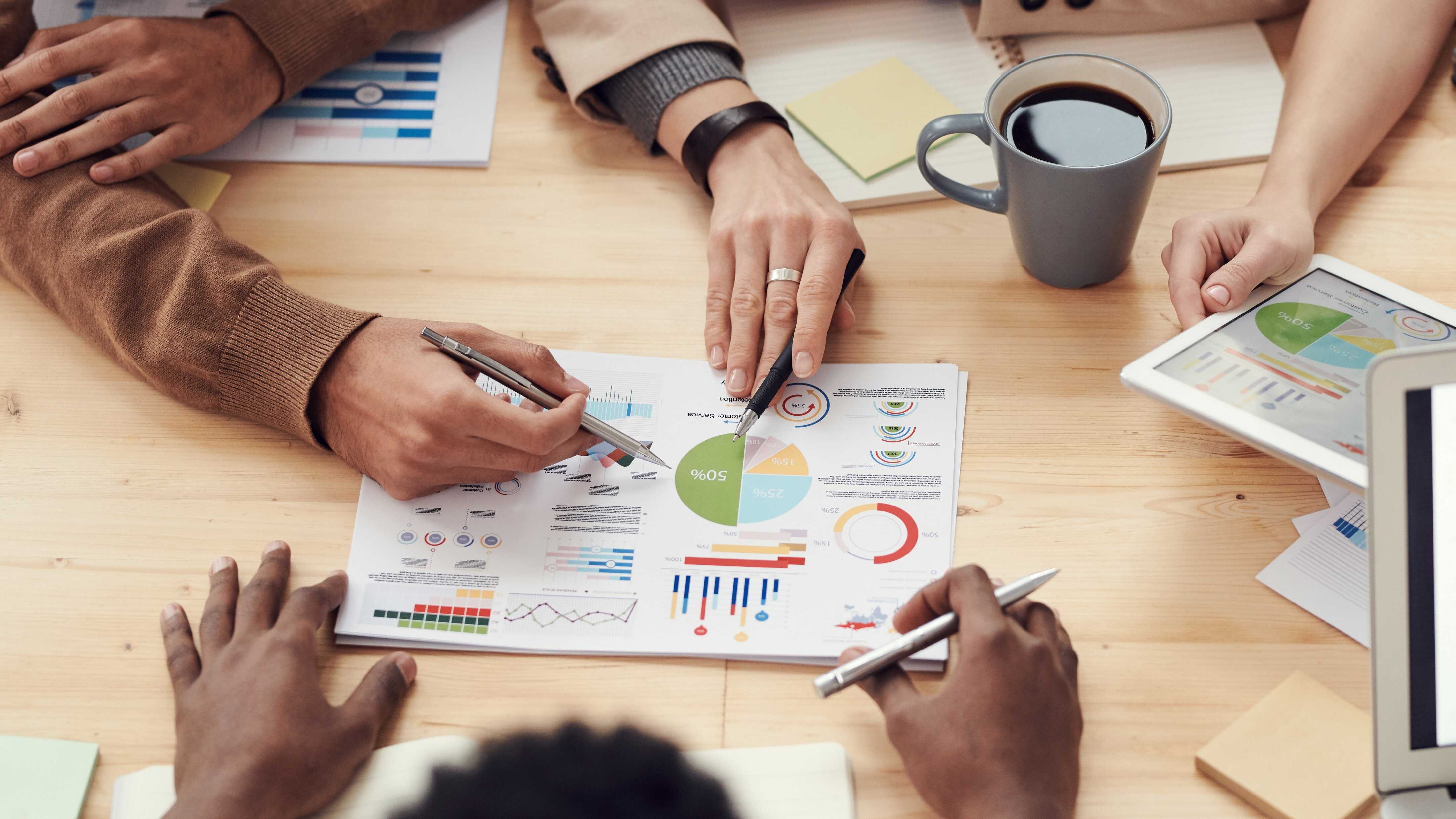 请在此处添加具体内容，文字尽量言简意赅，简单说明即可
请在此处添加具体内容，文字尽量言简意赅，简单说明即可
请在此处添加具体内容，文字尽量言简意赅，简单说明即可
请在此处添加具体内容，文字尽量言简意赅，简单说明即可
LOGO
熊猫科技有限公司
PART TWO
输入您的内容
BUSINESS
请在此处添加具体内容，文字尽量言简意赅，简单说明即可，不必过于繁琐，注意板面美观度。请在此处添加具体内容，文字尽量言简意赅，简单说明即可，不必过于繁琐，注意板面美观度。
2-0-2-X
Synergistically utilize technically sound portals with, Synergistically utilize
01
03
输入小标题
输入小标题
点击输入标题点击输入相关标题。点击输入相关标题。
02
输入小标题
点击输入标题点击输入相关标题。点击输入相关标题。
点击输入标题点击输入标题。点击输入标题。
点击输入标题点击输入相关标题。点击输入相关标题。
点击输入标题点击输入标题。点击输入标题。
点击输入标题点击输入相关标题。点击输入相关标题。
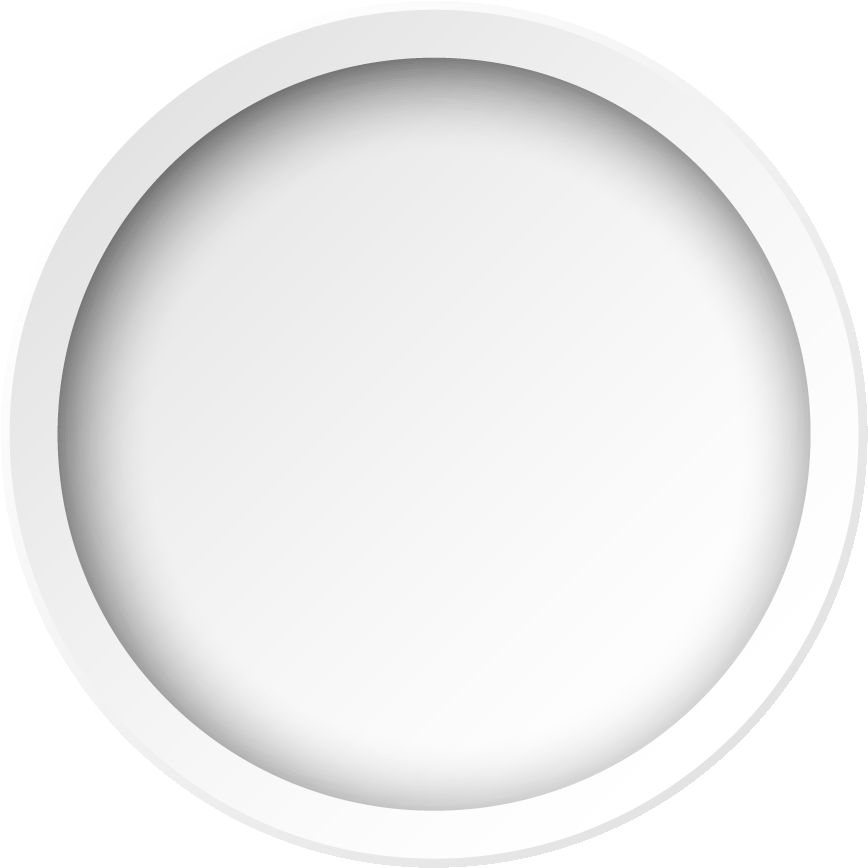 添加标题文字
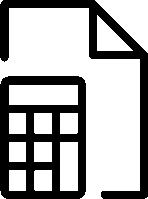 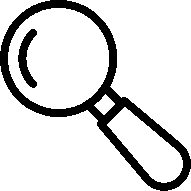 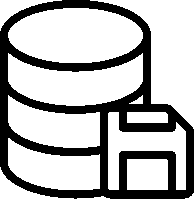 01
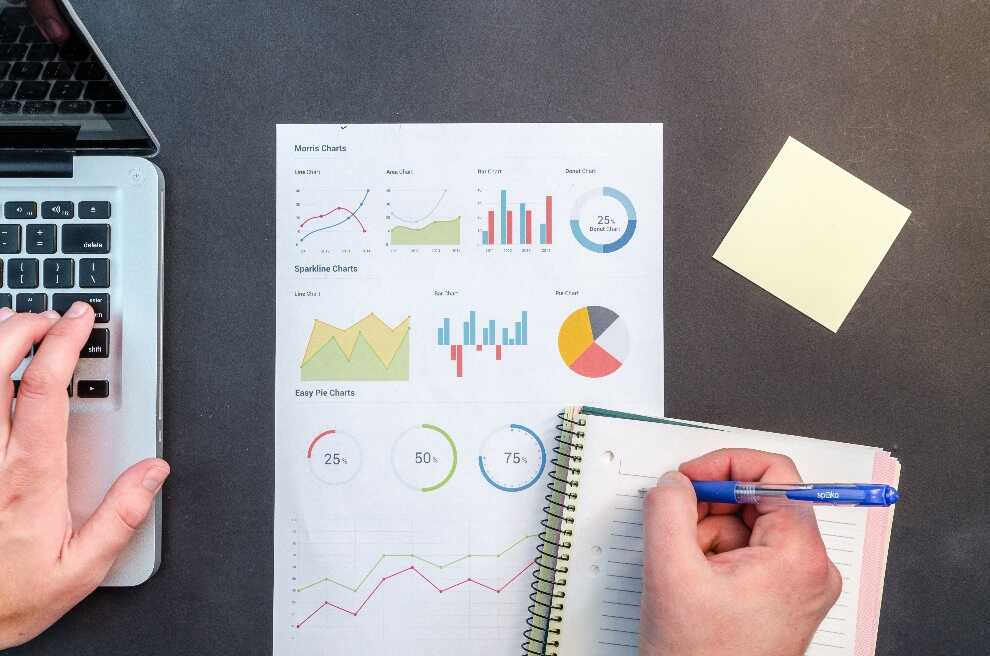 请在此添加文字说明请在此添加文字说明请在此添加文字说明。请在此添加文字说明请在此添加文字说明请在此添加文字说明。请在此添加文字说明请在此添加文字说明请在此添加文字说明熊猫办公文字说明请在此
感谢您使用我们的PPT模板
请再此输入标题文字内容
感谢您使用我们的PPT模板
请再此输入标题文字内容
01
标题
02
标题
03
标题
01
标题
01
标题
01
标题
感谢您使用我们的PPT模板
请在此输入您需要的文字标题内容
感谢您使用我们的PPT模板，请输入详细内容
感谢您使用我们的PPT模板
请在此输入您需要的文字标题内容
感谢您使用我们的PPT模板，请输入详细内容
请输入标题
请输入标题
请输入标题
单击此处添加您的文本或者复制您适合的内容粘贴到此以填充文本框。
单击此处添加您的文本或者复制您适合的内容粘贴到此以填充文本框。
单击此处添加您的文本或者复制您适合的内容粘贴到此以填充文本框。
请输入标题
请输入标题
单击此处添加您的文本或者复制您适合的内容粘贴到此以填充文本框。
单击此处添加您的文本或者复制您适合的内容粘贴到此以填充文本框。
LOGO
熊猫科技有限公司
PART THREE
输入您的内容
BUSINESS
请在此处添加具体内容，文字尽量言简意赅，简单说明即可，不必过于繁琐，注意板面美观度。请在此处添加具体内容，文字尽量言简意赅，简单说明即可，不必过于繁琐，注意板面美观度。
2-0-2-X
Synergistically utilize technically sound portals with, Synergistically utilize
260
请输入标题
258
265
255
单击此处添加您的文本或者复制您适合的内容粘贴到此以填充文本框。单击此处添加您的文本粘贴到此以填充文本框。
260
260
270
270
320
320
350
300
350
300
请输入标题
单击此处添加您的文本或者复制您适合的内容粘贴到此以填充文本框。单击此处添加您的文本粘贴到此以填充文本框。
输入内容
输入内容
输入内容
输入内容
输入内容
输入内容
输入内容
点击添加标题
请在此添加文字说明请在此添加文字说明请在此添加文字说明。请在此添加文字说明请在此添加文字说明请在此

请在此文字说明。请在此添加文字说明请在此添加文字说明请在此添加文字说明。
标题文本预设
标题文本预设
点击此处更换文本，点击此处更换文本
点击此处更换文本，点击此处更换文本
标题文本预设
标题文本预设
点击此处更换文本，点击此处更换文本
点击此处更换文本，点击此处更换文本
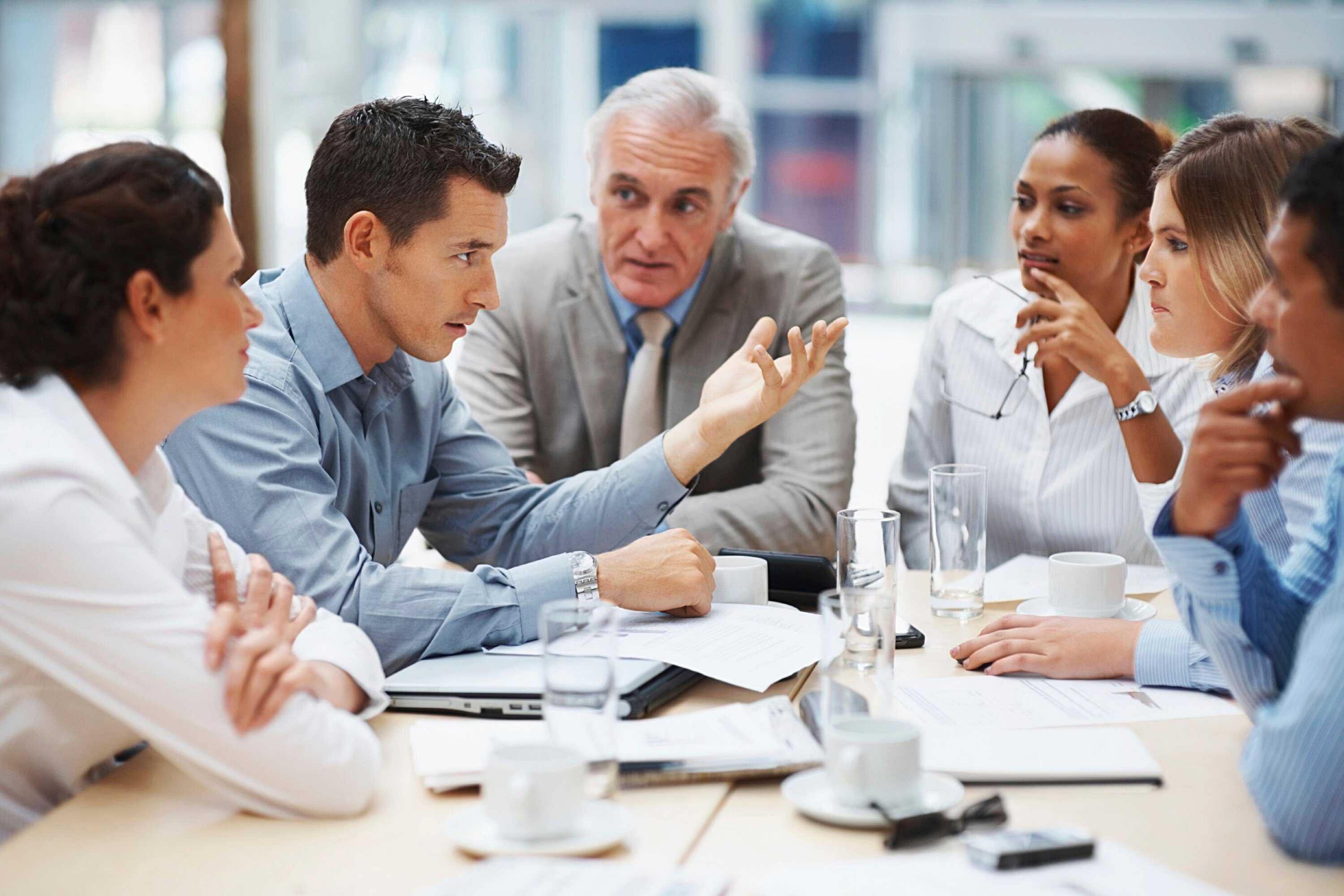 标题文字
请输入文字替换请输入文字替换请输入文字替换请输入文字替换请输入文字替换请输入文字替换请输入文字替换请输入文字替换请输入文字替换请输入文字替换请输入文字替换请输入文字替换请输入文字替换
标题文字
标题文字
标题文字
请输入文字替换请输入文字替换请输入文字替换请输入文字
请输入文字替换请输入文字替换请输入文字替换请输入文字
请输入文字替换请输入文字替换请输入文字替换请输入文字
LOGO
熊猫科技有限公司
PART FOUR
输入您的内容
BUSINESS
请在此处添加具体内容，文字尽量言简意赅，简单说明即可，不必过于繁琐，注意板面美观度。请在此处添加具体内容，文字尽量言简意赅，简单说明即可，不必过于繁琐，注意板面美观度。
2-0-2-X
Synergistically utilize technically sound portals with, Synergistically utilize
01
02
03
单击此处添加您的文本或者复制您适合的
单击此处添加您的文本或者复制您适合的
单击此处添加您的文本或者复制您适合的
04
05
06
单击此处添加您的文本或者复制您适合的
单击此处添加您的文本或者复制您适合的
单击此处添加您的文本或者复制您适合的
输入小标题
点击输入文本内容点击输入文本内容点击输入文本内容点击输入文本内容点击输入文本内容点击输入文本内容点击输入文本内容点击输入文本内容
点击输入文本内容点击输入文本内容点击输入
输入小标题
点击输入文本内容点击输入文本内容点击输入
75%
输入小标题
97%
输入小标题
输入小标题
75%
输入小标题
点击输入文本内容点击输入文本内容点击输入
97%
输入小标题
点击添加标题
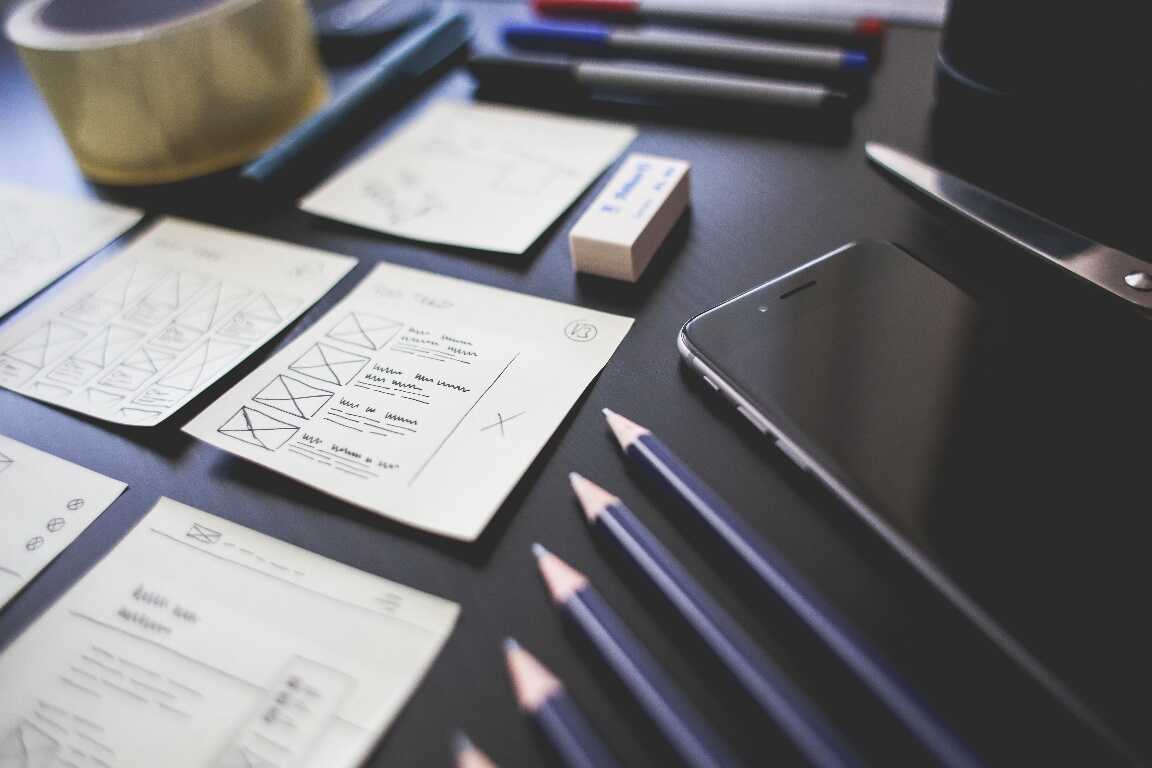 添加标题
添加标题
请在此添加文字说明请在此添加文字说明请在此添加文字说明。请在此添加文字说明请在此添加文字说明请在此添加文字说明。请在此添加文字说明请在此添加文字
请在此添加文字说明请在此添加文字说明请在此添加文字说明。请在此添加文字说明熊猫办公文字说明请在此添加文字说明。请在此添加文字说明请在此添加文字
点击添加标题
添加标题
点击在此输入说明文本点击在此输入说明文本点击在此输入说明文本点击在此输入说明文本点击在此输入说明
添加标题
点击在此输入说明文本点击在此输入说明文本点击在此输入说明文本点击在此输入说明文本点击在此输入说明文本点击
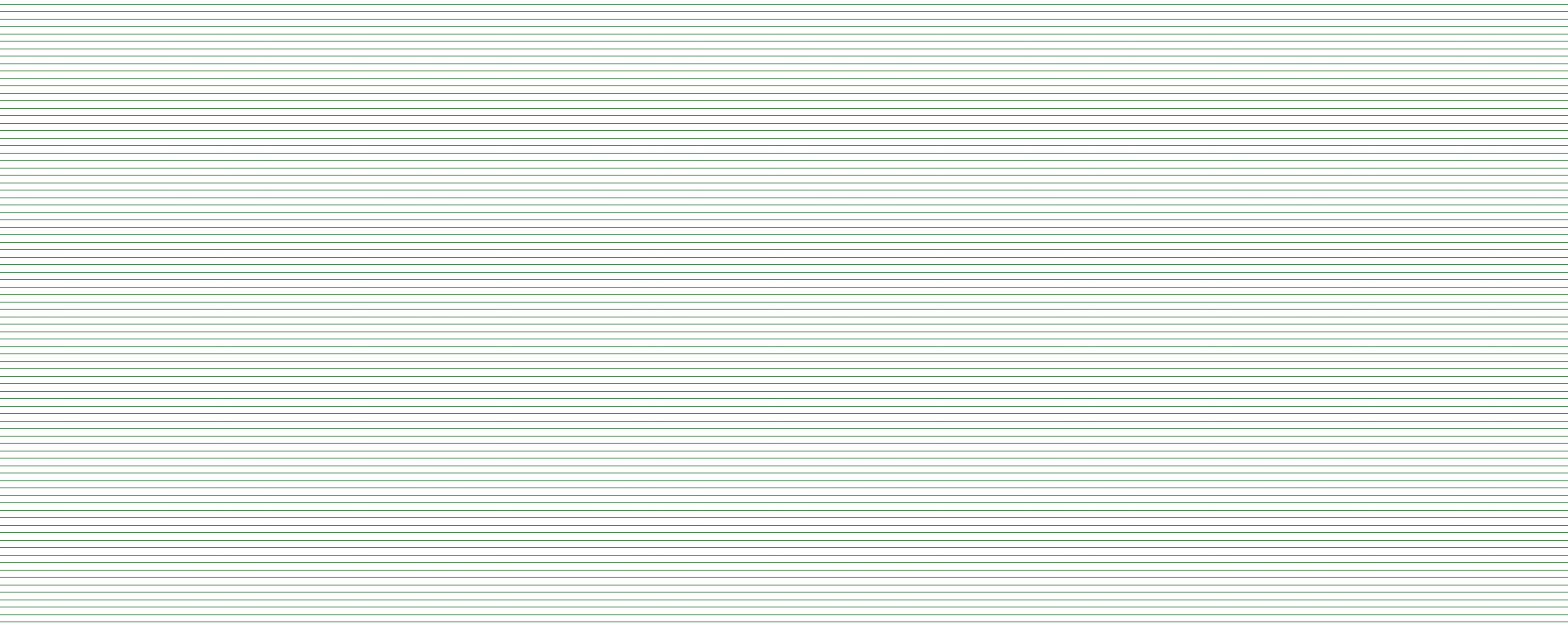 BUSINESS REPORT
LOGO
感谢.您的欣赏
HUI BAO TOGN YONG
The average person is always waiting for an opportunity to come The average person is always waiting for an The average person is
GREEN GEOMETRY
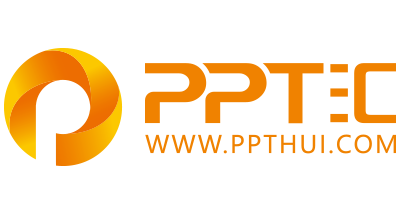 上万精品PPT模板全部免费下载
PPT汇    www.ppthui.com
PPT模板下载：www.ppthui.com/muban/            行业PPT模板：www.ppthui.com/hangye/
工作PPT模板：www.ppthui.com/gongzuo/         节日PPT模板：www.ppthui.com/jieri/
 PPT背景图片:
[Speaker Notes: 模板来自于 https://www.ppthui.com    【PPT汇】]
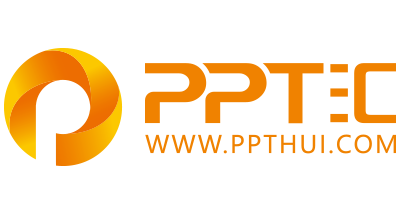 10000+套精品PPT模板全部免费下载
www.ppthui.com
PPT汇

PPT模板下载：www.ppthui.com/muban/            行业PPT模板：www.ppthui.com/hangye/
工作PPT模板：www.ppthui.com/gongzuo/         节日PPT模板：www.ppthui.com/jieri/
党政军事PPT：www.ppthui.com/dangzheng/     教育说课课件：www.ppthui.com/jiaoyu/
PPT模板：简洁模板丨商务模板丨自然风景丨时尚模板丨古典模板丨浪漫爱情丨卡通动漫丨艺术设计丨主题班会丨背景图片

行业PPT：党政军事丨科技模板丨工业机械丨医学医疗丨旅游旅行丨金融理财丨餐饮美食丨教育培训丨教学说课丨营销销售

工作PPT：工作汇报丨毕业答辩丨工作培训丨述职报告丨分析报告丨个人简历丨公司简介丨商业金融丨工作总结丨团队管理

More+
[Speaker Notes: 模板来自于 https://www.ppthui.com    【PPT汇】]